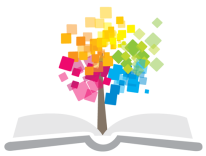 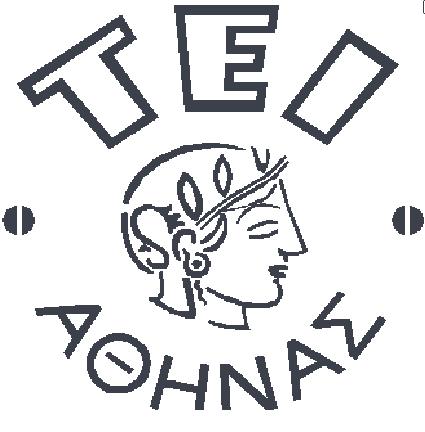 Ανοικτά Ακαδημαϊκά Μαθήματα στο ΤΕΙ Αθήνας
Φυσικοχημικές Μέθοδοι Διάγνωσης - Τεκμηρίωσης
Ενότητα 5: Θεωρία Σκέδασης

Δρ. Αθηνά Αλεξοπούλου
Τμήμα Συντήρησης Αρχαιοτήτων και Έργων Τέχνης
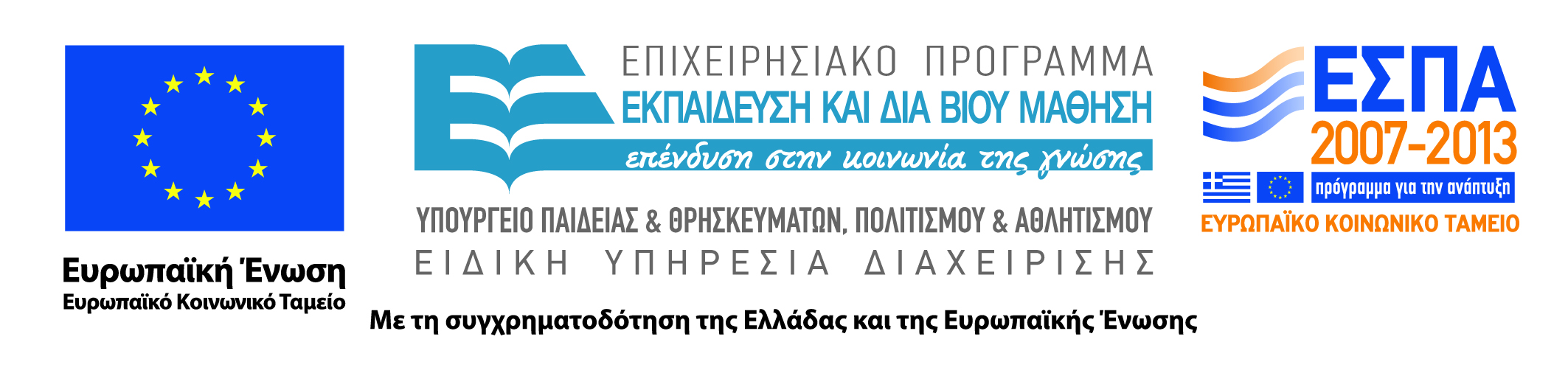 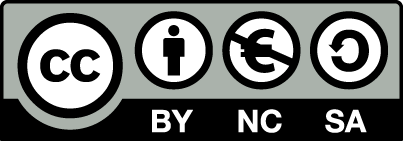 Φυσικοχημικές μέθοδοι διάγνωσης - τεκμηρίωσης
Ενότητα 5

Διαγνωστικές Μέθοδοι με Υπέρυθρη Ακτινοβολία
Ασπρόμαυρη Υπέρυθρη Ανακλαστογραφία (IR Ref)
Έγχρωμη Υπέρυθρη Απεικόνιση (FCIR)
Απεικόνιση Υπέρυθρου Φθορισμού (IRF)
Υπέρυθρη Απεικόνιση Διαπερατότητας (IRT)
1
Η περιοχή της υπέρυθρης ακτινοβολίας στο ηλεκτρομαγνητικό φάσμα
“EM spectrum pt”,  
από Ruryk διαθέσιμο με άδεια CC BY-SA 3.0
2
Υπέρυθρη ακτινοβολία
Κοντινό υπέρυθρο φάσμα (Near Infrared NIR) :

Υπέρυθρο μικρού μήκους κύματος


Ειδικά για έργα τέχνης: 760nm-2.500nm
Θερμικός χαρακτήρας  (3-8μm και 8-15μm)
Διεισδυτική ικανότητα ( NIR και SWIR)
3
Δομικά στοιχεία έργου με στρωματογραφία
Βερνίκι
Λαζούρα
Χρωματικά στρώματα
Λεπτόκοκκη προετοιμασία
Χονδρόκοκκη
ύφασμα
κόλλα
Υπόστρωμα
4
Διεισδυτικότητα ακτινοβολίας (1 από 3)
Φάσμα ΗΜΑ (αριστερά) και τα επίπεδα ενός έργου τέχνης με στρωματογραφία (δεξιά)  από τα οποία αντλείται η πληροφορία στις διαφορετικές περιοχές του φάσματος.
D. Pitzalis, I. Cassan, L. Thomas, A. Gianoncelli, "Non-Destructive Analysis for Modern Paintings: The Russian Avant-Garde Case", in Proceedings 9th International Conference on NDT of Art (ART 2008), Jerusalem Israel, 25-30 May 2008, ndt.net
5
Διεισδυτικότητα ακτινοβολίας (2 από 3)
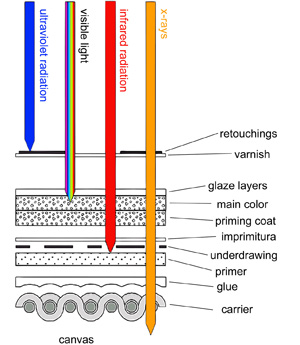 Institute of Science and Technology in Art, Academy of Fine Arts Vienna
6
Διεισδυτικότητα ακτινοβολίας (3 από 3)
Εξαρτάται από τη:
Σκέδαση,
Απορρόφηση και
Την κατάσταση του υλικού. 
Γαλακτώματα, διασπορές σωματιδίων
7
Καθαρές Ουσίες-Μίγματα-Διαλύματα
Ουσία
Μίγματα
Καθαρή Ουσία
Στοιχείο
Ένωση
Ομογενή Μίγματα
Μοριακή
Ιοντική
Στερεό σε στερεό
(κράματα)
Αέριο σε αέριο
(αέρας)
Στερεό, αέριο ή υγρό σε υγρό
(αλατόνερο, ούρα)
Ετερογενή Μίγματα
Αέριο σε υγρό
(σαπουνάδα)
Αέριο σε στερεό
(πολυουρεθάνη)
Αεροζόλ
Στερεό σε υγρό
(νερομπογιά)
Υγρό σε υγρό
(γαλάκτωμα)
Καπνός
(στερεό σε αέριο)
Σύννεφο 
(υγρό σε αέριο)
8
Διάλυμα - Γαλάκτωμα
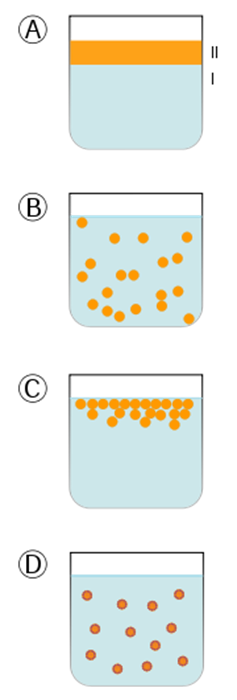 “SaltInWaterSolutionLiquid”,  από 
Materialscientist διαθέσιμο με 
άδεια CC BY-SA 3.0
9
The Beer-Lambert Systemομογενή στρώματα
x=0
I(x)
dx
x=L
I
-dI/dx=KI
10
Πορεία της ακτινοβολίας στα χρωματικά στρώματα
προσπίπτουσα
1η ανάκλαση
Incident medium
Film
2η ανάκλαση
απορροφούμενη
Αδιαφανές Υπόστρωμα
11
Σκέδαση-Διάχυση (1 από 5)
Ένα σωματίδιο χρωστικής χαρακτηρίζεται από δύο βασικές ιδιότητες: 
Να απορροφά και 
Να σκεδάζει την ηλεκτρομαγνητική ακτινοβολία. 
Οι δύο αυτές ιδιότητες εκδηλώνονται ταυτόχρονα. 
Από το προσπίπτον φως, ορισμένα μήκη κύματος απορροφώνται, ενώ όσα δεν απορροφώνται, σκεδάζονται προς όλες τις διευθύνσεις, λόγω της διαφορετικής τιμής του δείκτη διάθλασης του οργανικού μέσου και των κόκκων της χρωστικής.
12
Σκέδαση-Διάχυση (2 από 5)
Στη επόμενη διαφάνεια αναπαρίσταται με έναν πολύ γενικό και απλοποιημένο τρόπο η διαδρομή της ηλεκτρομαγνητικής  ακτινοβολίας στο εσωτερικό ενός χρωματικού στρώματος. 
Η ακτινοβολία παρουσιάζεται ως μια ακτίνα η οποία εισέρχεται στο χρωματικό στρώμα, συναντά έναν πρώτο κόκκο χρωστικής, αλλάζει διεύθυνση διάδοσης μέχρι να σκεδαστεί εκ νέου από έναν δεύτερο κ.ο.κ, ώσπου τελικά να εξέλθει από το χρωματικό στρώμα.
13
Σκέδαση-Διάχυση (3 από 5)
Απλοποιημένη αναπαράσταση της διαδρομής της ηλεκτρομαγνητικής ακτινοβολίας στο εσωτερικό του χρωματικού στρώματος.
14
Σκέδαση-Διάχυση (4 από 5)
Το είδος της αλληλεπίδρασης ανάμεσα στην ηλεκτρομαγνητική ακτινοβολία και το σωματίδιο εξαρτάται από το μέγεθος του σωματιδίου σε σχέση με το μήκος κύματος της ακτινοβολίας. 
Η σχέση αυτή εκφράζεται από τον λόγο d/λ όπου,
d  Η διάμετρος του σωματιδίου (θεωρείται σφαιρικό) 
λ  Το μήκος κύματος της ακτινοβολίας μέσα στο χρωματικό στρώμα. 
Διακρίνονται τέσσερις περιπτώσεις σκέδασης:
Απλή σκέδαση,
Σκέδαση Rayleigh,
Πολλαπλή ή επανειλημμένη σκέδαση,
Εξαρτώμενη σκέδαση.
15
Σκέδαση-Διάχυση (5 από 5)
16
Θεωρία Mie
i(φ,θ) ένταση σκεδαζόμενης ακτινοβολίας
φ
μεμονωμένο σωματίδιο, μη απορροφούν μέσο
θ
Σκεδάζον σωματίδιο
Διεύθυνση μαγνητικού πεδίου
Διεύθυνση ηλεκτρικού πεδίου
Διεύθυνση διάδοσης ηλεκτρομαγνητικής δέσμης μονάδας έντασης
Αναπαράσταση μιας γραμμικά πολωμένης ηλεκτρομαγνητικής ακτινοβολίας από ένα απομονωμένο σωματίδιο. [Α.Αλεξοπούλου, 1993]
17
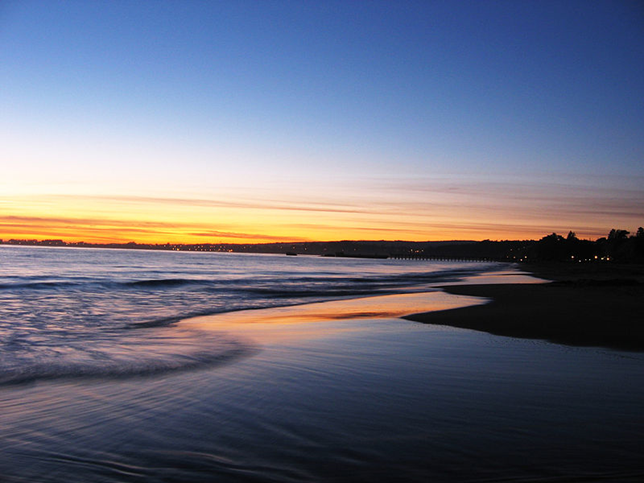 Το μπλε χρώμα του ουρανού το μεσημέρι και το κόκκινο χρώμα του κατά την ανατολή και τη δύση του ήλιου οφείλονται στη σχετική ισχύ της απορρόφησης της ακτινοβολίας ως προς τη σκέδαση Rayleigh από τα σωματίδια της ατμόσφαιρας, τα οποία έχουν μέγεθος μικρότερο από το μ.κ. της ακτινοβολίας.
“Seacliff at sunset”, από Begoon διαθέσιμο με άδεια CC BY-SA 3.0
Το γκρι/λευκό χρώμα των σύννεφων οφείλεται στη σκέδαση Mie της ακτινοβολίας από τα σταγονίδια υδρατμών, των οποίων το μέγεθος είναι παραπλήσιο με εκείνο της ορατής ακτινοβολίας.
18
Θεωρία Κubelka-Munkμαθηματικό μοντέλο
x=0
I(x)
J(x)
dx
x=L
dJ = -KJdx - SJdx + SIdx
19
Η διαδρομή της ακτινοβολίας στο εσωτερικό ενός στρώματος διασποράς
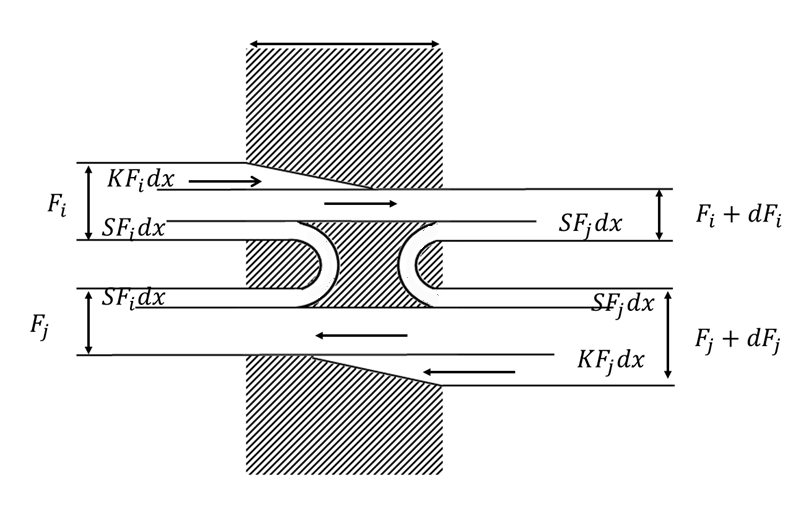 dx
Η πορεία της ακτινοβολίας μέσα από το στοιχειώδες πάχος dx
20
Θεωρία Kubelka-Munk
21
Επίδραση του πάχους του χρωματικού στρώματος στον συντελεστή ανακλαστικής ικανότητας (1 από 4)
22
Επίδραση του πάχους του χρωματικού στρώματος στον συντελεστή ανακλαστικής ικανότητας (2 από 4)
23
Επίδραση του πάχους του χρωματικού στρώματος στον συντελεστή ανακλαστικής ικανότητας (3 από 4)
24
Επίδραση του πάχους του χρωματικού στρώματος στον συντελεστή ανακλαστικής ικανότητας (4 από 4)
1
0,6
0,2
4
0
1
μΧ
3
2
25
Ανάκλαση Lambert-Beer
X=0
Rb>0
Κ>0 
S=0
X=L
Lambert-Beer Ανάκλαση 
Μελάνι σε χαρτί και γαλάκτωμα του φωτογραφικού φιλμ
"Color Science", 2nd Edition, από Wyszecki and Stiles, p221, John Wiley & Sons, 1982.Chapter 9 Beer-Lambert and Kubelka-Munk Theory or Controlling Reflectance Images with Colorants
26
Αλληλεπίδραση της ΗΜΑ με το χρωματικό στρώμα και το υπόστρωμα
Προσπίπτουσα ακτινοβολία
Σκέδαση από κόκκους χρωστικής
Απορρόφηση από κόκκους χρωστικής
Χρωματικό στρώμα
Εσωτερική ανάκλαση
Σκέδαση υποστρώματος
υπόστρωμα
27
Διεισδυτικότητα
Μικρή Σκέδαση και Μικρή Απορρόφηση 
σημαίνει 
μεγάλη διεισδυτική ικανότητα 
δηλαδή 
ΔΙΑΦΑΝΕΙΑ
28
Συντελεστής Σκέδασης (S)
Ο συντελεστής σκέδασης (S) εξαρτάται από:
Τη συνάρτηση γωνιακής κατανομής της ακτινοβολίας,
Την κοκκομετρία της χρωστικής,
Το μήκος κύματος της ακτινοβολίας,
Το σχετικό δείκτη διάθλασης χρωστικής-μέσου, και
Την κατ’ όγκον συγκέντρωση της χρωστικής στο μέσον
29
Κοκκομετρία και σκέδαση
S
Γραφική παράσταση της μεταβολής του συντελεστή σκέδασης, S, ως προς το μέγεθος των σωματιδίων (Dr. L. Gall, 1971)
d*
d
30
Βέλτιστη διάμετρος κόκκου
Βέλτιστες τιμές διαμέτρου κόκκου d* ορισμένων λευκών χρωστικών σε μίγμα με λινέλαιο [G. Champetier, H.Rabaté, (1962)].
31
Συγκέντρωση χρωστικής και σκέδαση
Συντελεστής σκέδασης (S)
% κατ’ όγκον συγκέντρωση
Καμπύλη μεταβολής συντελεστή σκέδασης ως προς την κατ΄όγκον συγκέντρωση της χρωστικής. (H.G. Volz 1967)
32
Σχετικός δείκτης διάθλασης και σκέδαση (1 από 2)
33
Σχετικός δείκτης διάθλασης και σκέδαση (2 από 2)
34
Συντελεστής απορρόφησης
Ο συντελεστής απορρόφησης (Κ) εξαρτάται κυρίως από:
Τη χημική σύσταση των κόκκων της χρωστικής,
Το μήκος κύματος της προσπίπτουσας ακτινοβολίας
Τη συνάρτηση γωνιακής κατανομής της σκεδαζόμενης ακτινοβολίας,
Την κατ’ όγκον συγκέντρωση της χρωστικής στο μέσον.
35
Ικανότητα επικάλυψης πάχος επικάλυψης
36
Πάχος επικάλυψης χρωστικών
Πειραματικές τιμές της ικανότητας επικάλυψης διαφόρων χρωστικών και μιγμάτων αυτών
37
Συνοπτικά (1 από 3)
X
I
X
Paper, Rg
I
38
Συνοπτικά (2 από 3)
X
I
X
Paper, Rg
I
39
Συνοπτικά (3 από 3)
X=∞
I
40
Βιβλιογραφία
Α. Αλεξοπούλου, Γ. Χρυσουλάκης, 1991: « θετικές Επιστήμες και Έργα τέχνης», Εκδόσεις Γκόνη, Αθήνα 
L.Yung and B Kruse,  2004: “Revised Kubelka-Munk theory. I.  Theory and application” , J.Opt.Soc.Am., Vol 21, No 10, October 2004
Wyszecki and Stiles,1982: «Absorption and Scattering of light:Kubelka-Munk Theory of Optical Density "Color Science", 2nd Edition, p221, John Wiley & Sons
Α.Αlexopoulou: “Non-destructive methods of documentation of artworks” scientific CD-ROM, PΚΝΕΤ, June 2002. 
Εργαστήριο Φυσικοχημικών Μεθόδων και Τεχνικών ΣΑΕΤ
41
Τέλος Ενότητας
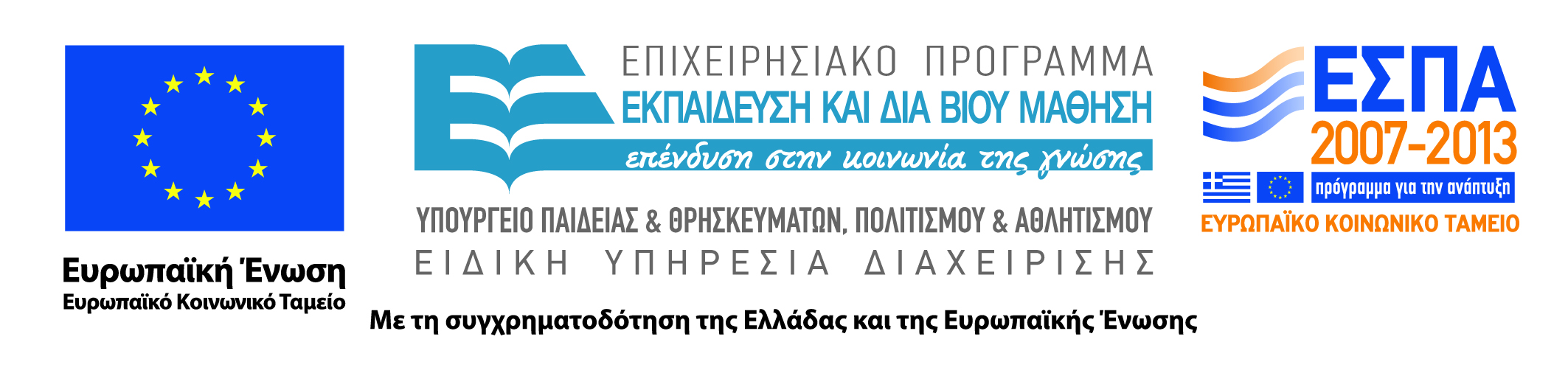 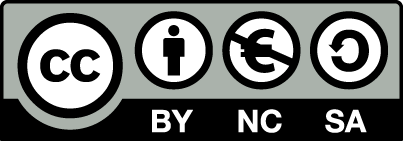 Σημειώματα
Σημείωμα Αναφοράς
Copyright Τεχνολογικό Εκπαιδευτικό Ίδρυμα Αθήνας, Αθηνά Αλεξοπούλου 2014. Αθηνά Αλεξοπούλου. «Φυσικοχημικές Μέθοδοι Διάγνωσης - Τεκμηρίωσης. Ενότητα 5: Θεωρία Σκέδασης». Έκδοση: 1.0. Αθήνα 2014. Διαθέσιμο από τη δικτυακή διεύθυνση: ocp.teiath.gr.
Σημείωμα Αδειοδότησης
Το παρόν υλικό διατίθεται με τους όρους της άδειας χρήσης Creative Commons Αναφορά, Μη Εμπορική Χρήση Παρόμοια Διανομή 4.0 [1] ή μεταγενέστερη, Διεθνής Έκδοση.   Εξαιρούνται τα αυτοτελή έργα τρίτων π.χ. φωτογραφίες, διαγράμματα κ.λ.π., τα οποία εμπεριέχονται σε αυτό. Οι όροι χρήσης των έργων τρίτων επεξηγούνται στη διαφάνεια  «Επεξήγηση όρων χρήσης έργων τρίτων». 
Τα έργα για τα οποία έχει ζητηθεί άδεια  αναφέρονται στο «Σημείωμα  Χρήσης Έργων Τρίτων».
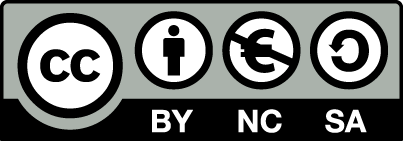 [1] http://creativecommons.org/licenses/by-nc-sa/4.0/ 
Ως Μη Εμπορική ορίζεται η χρήση:
που δεν περιλαμβάνει άμεσο ή έμμεσο οικονομικό όφελος από την χρήση του έργου, για το διανομέα του έργου και αδειοδόχο
που δεν περιλαμβάνει οικονομική συναλλαγή ως προϋπόθεση για τη χρήση ή πρόσβαση στο έργο
που δεν προσπορίζει στο διανομέα του έργου και αδειοδόχο έμμεσο οικονομικό όφελος (π.χ. διαφημίσεις) από την προβολή του έργου σε διαδικτυακό τόπο
Ο δικαιούχος μπορεί να παρέχει στον αδειοδόχο ξεχωριστή άδεια να χρησιμοποιεί το έργο για εμπορική χρήση, εφόσον αυτό του ζητηθεί.
Επεξήγηση όρων χρήσης έργων τρίτων
Δεν επιτρέπεται η επαναχρησιμοποίηση του έργου, παρά μόνο εάν ζητηθεί εκ νέου άδεια από το δημιουργό.
©
διαθέσιμο με άδεια CC-BY
Επιτρέπεται η επαναχρησιμοποίηση του έργου και η δημιουργία παραγώγων αυτού με απλή αναφορά του δημιουργού.
διαθέσιμο με άδεια CC-BY-SA
Επιτρέπεται η επαναχρησιμοποίηση του έργου με αναφορά του δημιουργού, και διάθεση του έργου ή του παράγωγου αυτού με την ίδια άδεια.
διαθέσιμο με άδεια CC-BY-ND
Επιτρέπεται η επαναχρησιμοποίηση του έργου με αναφορά του δημιουργού. 
Δεν επιτρέπεται η δημιουργία παραγώγων του έργου.
διαθέσιμο με άδεια CC-BY-NC
Επιτρέπεται η επαναχρησιμοποίηση του έργου με αναφορά του δημιουργού. 
Δεν επιτρέπεται η εμπορική χρήση του έργου.
Επιτρέπεται η επαναχρησιμοποίηση του έργου με αναφορά του δημιουργού
και διάθεση του έργου ή του παράγωγου αυτού με την ίδια άδεια.
Δεν επιτρέπεται η εμπορική χρήση του έργου.
διαθέσιμο με άδεια CC-BY-NC-SA
διαθέσιμο με άδεια CC-BY-NC-ND
Επιτρέπεται η επαναχρησιμοποίηση του έργου με αναφορά του δημιουργού.
Δεν επιτρέπεται η εμπορική χρήση του έργου και η δημιουργία παραγώγων του.
διαθέσιμο με άδεια 
CC0 Public Domain
Επιτρέπεται η επαναχρησιμοποίηση του έργου, η δημιουργία παραγώγων αυτού και η εμπορική του χρήση, χωρίς αναφορά του δημιουργού.
Επιτρέπεται η επαναχρησιμοποίηση του έργου, η δημιουργία παραγώγων αυτού και η εμπορική του χρήση, χωρίς αναφορά του δημιουργού.
διαθέσιμο ως κοινό κτήμα
χωρίς σήμανση
Συνήθως δεν επιτρέπεται η επαναχρησιμοποίηση του έργου.
46
Διατήρηση Σημειωμάτων
Οποιαδήποτε αναπαραγωγή ή διασκευή του υλικού θα πρέπει να συμπεριλαμβάνει:
το Σημείωμα Αναφοράς
το Σημείωμα Αδειοδότησης
τη δήλωση Διατήρησης Σημειωμάτων
το Σημείωμα Χρήσης Έργων Τρίτων (εφόσον υπάρχει)
μαζί με τους συνοδευόμενους υπερσυνδέσμους.
Σημείωμα Χρήσης Έργων Τρίτων
Χρηματοδότηση
Το παρόν εκπαιδευτικό υλικό έχει αναπτυχθεί στo πλαίσιo του εκπαιδευτικού έργου του διδάσκοντα.
Το έργο «Ανοικτά Ακαδημαϊκά Μαθήματα στο Πανεπιστήμιο Αθηνών» έχει χρηματοδοτήσει μόνο την αναδιαμόρφωση του εκπαιδευτικού υλικού. 
Το έργο υλοποιείται στο πλαίσιο του Επιχειρησιακού Προγράμματος «Εκπαίδευση και Δια Βίου Μάθηση» και συγχρηματοδοτείται από την Ευρωπαϊκή Ένωση (Ευρωπαϊκό Κοινωνικό Ταμείο) και από εθνικούς πόρους.
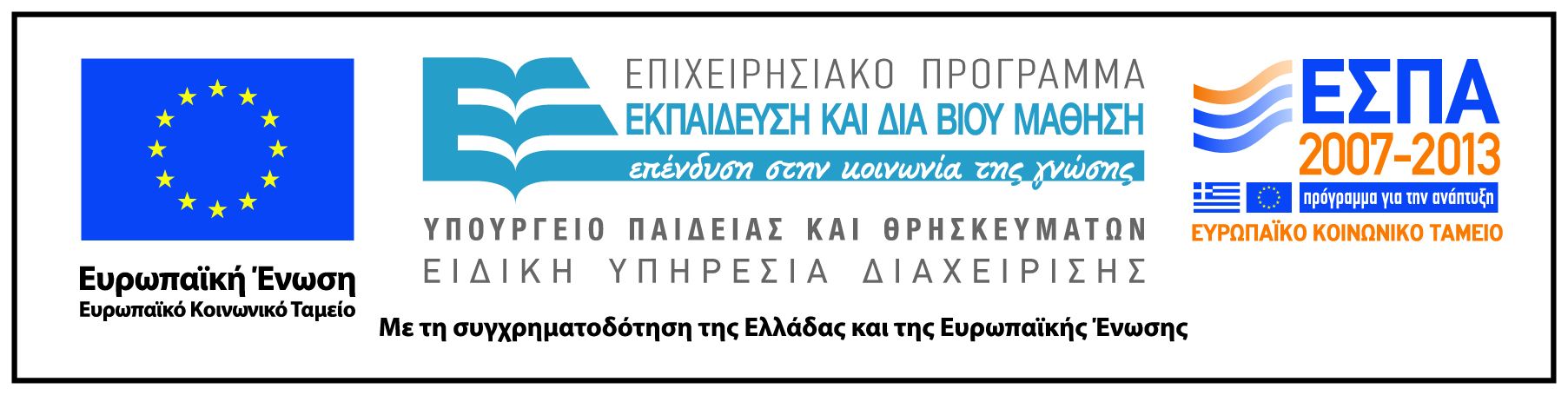